3. sjednica Savjeta za Slavoniju, Baranju i Srijem
Slavonski Brod, 21. studenoga 2017. godine
Dnevni red 3. sjednice Savjeta
1. Uvodni pozdrav župana Brodsko-posavske županije Danijela Marušića
2. Uvodno obraćanje predsjednika Vlade - mr. sc. Andrej Plenković
3. Informacija o provedbi Projekta Slavonija, Baranja i Srijem - ministrica regionalnoga razvoja i fondova Europske unije Gabrijela Žalac
4. Informacija Ministarstva gospodarstva, poduzetništva i obrta o mjerama poticanja ulaganja i ostvarivanju EU potpora za poduzetnike na području Slavonije, Baranje i Srijema - dr.sc. Martina Dalić
5. Mogućnost unapređenja prometne infrastrukture na području pet slavonskih županija - ministar mora, prometa i infrastrukture Oleg Butković
6. Stavljanje u funkciju neaktivne državne imovine za potrebe korištenja JLS-a - ministar državne imovine Goran Marić
7. Zakon o izmjenama i dopunama Zakona o regionalnom razvoju Republike Hrvatske - ministrica regionalnoga razvoja i fondova Europske unije Gabrijela Žalac
8. Objedinjena rasprava i zaključci
INFORMACIJA O PROVEDBI PROJEKTA SLAVONIJA, BARANJA I SRIJEM Gabrijela Žalac
Informacija o provedbi Projekta Slavonija, Baranja i Srijem
Informacija o provedbi Projekta Slavonija, Baranja i Srijem
Popis ugovorenih projekata u okviru Projekta Slavonija, Baranja i Srijem - http://www.strukturnifondovi.hr/projekt-slavonija-baranja-i-srijem
Informacija o provedbi Projekta Slavonija, Baranja i Srijem
Sufinanciranje projekata – Nacionalni programi

Sufinanciranje projekata putem godišnjih programa (Program održivog razvoja lokalne zajednice - PORLZ i Program podrške regionalnom razvoju - PPRR)
U 2016. i 2017. na području županija obuhvaćenih projektom SBS sufinancirat će se 168 manjih infrastrukturnih projekata u ukupnom iznosu 56,12 milijuna kuna 

2. Program podrške poboljšanju materijalnih uvjeta u osnovnim i srednjim školama 
Za županije obuhvaćene projektom SBS iz programa će se financirati ukupno 13 školskih objekata u ukupnom iznosu od 15, 73 milijuna kuna

3. Program pripreme lokalnih razvojnih projekata prihvatljivih za financiranje iz ESI fondova – projektna dokumentacija 
Za županije obuhvaćenih projektom SBS namijenjeno 40 milijuna kuna
Poziv bio otvoren do 31. listopada 2017.
U tijeku je obrada i procjena zaprimljenih prijedloga nakon čega će se u suradnji s Županijskim partnerskim vijećem donijeti Odluka o odabiru
Informacija o provedbi Projekta Slavonija, Baranja i Srijem
Fond za regionalni razvoj
U prijedlogu državnog proračunu za 2018. godinu na poziciji Fond za regionalni razvoj, osigurano je 90 milijuna kuna
Sredstva Fonda usmjeravati će se kroz potprograme Ministarstva za sljedeće namjene:
	-pripremu projekata za EU fondova
	-predfinanciranje EU projekata
	-sufinanciranje EU projekata 
	-financiranje ravnomjernog regionalnog razvoja JLS i županija
Kriteriji odabira bi se temeljili na novom Indeksu razvijenosti
Kriteriji u skladu s osiguranim sredstvima u proračunu od minimalno 300 milijuna kuna
Informacija o provedbi Projekta Slavonija, Baranja i Srijem
Program integrirane fizičke, gospodarske i socijalne regeneracije malih gradova na ratom pogođenim područjima (specifični cilj 9b1 OPKK)
Pokrenuti pozivi: 
Priprema dokumentacije i izgradnja kapaciteta za provedbu Intervencijskih planova malih gradova  na ratom pogođenim područjima (31. ožujka 2017., ukupna alokacija Poziva 39,4 milijuna kuna, od čega za Grad Vukovar 9, 9 milijuna kuna, a za Grad Beli Manastir i Općinu Darda 2,5 milijuna kuna)
Provedba Intervencijskog plana Grada Vukovara (31. ožujka 2017., vrijednost 123 milijuna kuna)
Provedba intervencijskog plana Grada Belog Manastira i općine Darda (31. svibnja 2017., vrijednost 133 milijuna kuna)
U planu objave poziva: 
Razvoj poduzetništva u Gradu Belom Manastiru (vrijednost 4,25 milijuna kuna)- do 30. studenog 2017.
Razvoj poduzetništva u Gradu Vukovaru (vrijednost 7 milijuna kuna)- do 31. siječnja 2018.
Informacija o provedbi Projekta Slavonija, Baranja i Srijem
Integrirana teritorijalna ulaganja (ITU mehanizam)
ITU Urbano područje OSIJEK: 
alokacija 40 milijuna eura (OPKK i OPULJP)
ITU Urbano područje SLAVONSKI BROD:
Alokacija 24,7 milijuna eura (OPKK i OPULJP)
U travnju 2017. MRRFEU i gradovi potpisali Sporazume o obavljanju delegiranih zadaća i aktivnosti u okviru OPKK 
Dovršena 2. faza sektorskih dijaloga te definirane liste ITU intervencija
U prosincu planirano potpisivanje Sporazuma o provedbi
Objava prvih Poziva u I kvartalu 2018. godine
Informacija o provedbi Projekta Slavonija, Baranja i Srijem
Europska teritorijalna suradnja

Programi u kojima kao dio prihvatljivog područja sudjeluju županije Slavonije, Baranje i Srijema:
Interreg Europe: 3. poziv završio 30. lipnja 2017.
U planu:
objava 3. poziva u okviru Interreg Central Europe (rujan 2017.)
objava ciljanih poziva na dostavu projektnih prijedloga, a koji će doprinijeti ciljevima Strategije EU za dunavsku regiju i Strategije EU za jadransku i jonsku regiju (Interreg V-B Dunav – kraj rujna 2017., Interreg V-B Adrion – indikativno krajem 2017.)
objava 2. poziva u okviru Interreg V-A Mađarska – Hrvatska (zadnji kvartal 2017.)
Informacija o provedbi Projekta Slavonija, Baranja i Srijem
Ugovaranje Svjetske banke (RAS) za podršku Projektu Slavonija

Model ugovaranja Svjetske banke

Za ugovor dodijeljen u skladu s međunarodnim pravilima sukladno posebnim postupcima međunarodne organizacije (prema čl. 9 Direktive 2014/24/EU) moguće je direktno ugovaranje tima Svjetske banke.

 Savjetodavne usluge uz naknadu Svjetske banke (RAS) uglavnom su u obliku analitičkih i savjetodavnih aktivnosti usredotočenih na tekuće strukturne i institucionalne izazove za Republiku Hrvatsku
Informacija o provedbi Projekta Slavonija, Baranja i Srijem
Ugovaranje Svjetske banke (RAS) za podršku Projektu Slavonija

Cilj RAS ugovora za podršku Projektu Slavonija

Cilj RAS ugovora je povećanje učinkovitosti korištenja ESI fondova u okviru ove Financijske perspektive EU (2014. – 2020.) za područje Slavonije i priprema za sljedeću Financijsku perspektivu EU nakon 2020. godine.
Informacija o provedbi Projekta Slavonija, Baranja i Srijem
Ugovaranje Svjetske banke (RAS) za podršku Projektu Slavonija

Prijedlog aktivnosti u okviru RAS ugovora

Usporedba Slavonije s drugim regijama koje zaostaju u razvoju u Europskoj uniji i primjerima najbolje prakse

Analiza i preporuke najboljih mehanizama provedbe politike regionalnog razvoja u cilju uravnoteženog  razvoja urbanih i/ili ruralnih područja sa naznakom koji učinak bi imala ulaganja na urbane ili ruralne sredine kao generatore razvoja, te da li se za isto mogu koristiti teritorijalni instrumenti iz ESI fondova poput ITU ili integriranih razvoja malih gradova

Pripreme razvojnih scenarija za pojedina područja u Slavoniji koja imaju slični teritorijalni kapital i razvojne potencijale u cilju stvaranja razvojnih „hubova” kao generatora razvoja (Slavonski brod, Virovitica, Osijek, Vinkovci, Vukovar, Požega …)

Mapiranje razvojnih investicija i strateških razvojnih projekata
Informacija o provedbi Projekta Slavonija, Baranja i Srijem
Ugovaranje Svjetske banke (RAS) za podršku Projektu Slavonija

Sljedeći koraci

Formiranje Radne skupinu za pripremu i provedbu „RAS SLAVONIJA“

2. Definiranje ključnih aktivnosti, vrijednosti i vremena trajanja RAS sporazuma

3. Upućivanje formalnog zahtjeva Svjetskoj banci za RAS ugovor

4. Ugovaranje Svjetske banke i početak provedbe RAS ugovora (I. kvartal 2018. godine)
INFORMACIJA MINISTARSTVA GOSPODARSTVA, PODUZETNIŠTVA I OBRTA O MJERAMA POTICANJA ULAGANJA I OSTVARIVANJU EU POTPORA ZA PODUZETNIKE NA PODRUČJU SLAVONIJE, BARANJE I SRIJEMA dr.sc. Martina Dalić
NACRT PRIJEDLOGA ZAKONA O IZMJENAMA I DOPUNAMA  ZAKONA O REGIONALNOM RAZVOJU REPUBLIKE HRVATSKE Gabrijela Žalac
CILJEVI IZMJENA I DOPUNA ZRR RH
Jačanje uloge regionalnih koordinatora – jedinstveno pravno ustrojstvo, jačanje kapaciteta za novu financijsku perspektivu

Unaprjeđenje metodologije izračuna indeksa razvijenosti JLP(R)S te novi način i vremenski okvir razvrstavanja jedinica lokalne i područne (regionalne) samouprave prema stupnju razvijenosti 

Novi način izdvajanja potpomognutih područja - učinkovitije usmjeravanje razvojnih poticaja te vezivanje intenziteta poticaja sa stupnjem razvijenosti teritorijalnih jedinica 

Utvrđuje se pravni okvir upravljanja potpomognutim područjima i područjima s razvojnim posebnostima 

Izmjene vezane za razvojni sporazum
STATUS 
REGIONALNIH KOORDINATORA
REGIONALNI KOORDINATORI
Izmjenama i dopunama Zakona: 
mijenjaju se odredbe prema kojima se osnivaju i na temelju kojih djeluju regionalni koordinatori te se na jedinstveni način uređuje pravni ustroj kao javne ustanove i jasnije se definiraju uloge regionalnih koordinatora za učinkovitu koordinaciju i poticanje regionalnoga razvoja  - javne ovlasti 
omogućava se njihova aktivnija uloga u obavljanju poslova od javnog interesa 
stvaraju se pretpostavke za jačanje administrativnih, financijskih i materijalnih kapaciteta regionalnih koordinatora kako bi u sljedećoj EU financijskoj perspektivi mogli preuzeti dio funkcija u decentraliziranom sustavu upravljanja i kontrole korištenja EU fondova 
redefinira se nadležnost u postupku akreditacije regionalnih koordinatora, kao i nadležnost za vođenje upisnika (pojednostavljuje se procedura)
REGIONALNI KOORDINATORI
Izmjenama i dopunama Zakona postiže se:
učinkovitija provedba regionalne politike na županijskoj razini 
aktivno jačanje partnerstva i suradnje središnje razine s regionalnom razinom
stvaranje preduvjeta za uključivanje regionalnih koordinatora u decentralizirano upravljanje EU fondovima
ostvarenje ciljeva utvrđenih u Programu Vlade Republike Hrvatske za mandat 2016.-2020. koji uključuje i decentralizaciju sustava upravljanja EU fondovima u svrhu njihova uspješnijeg i učinkovitijeg korištenja
INDEKS RAZVIJENOSTI
EVALUACIJA VAŽEĆEG MODELA
višegodišnja iskustva u primjeni postojećeg modela izračuna indeksa razvijenosti (IR) ukazala na potrebu njegove evaluacije 
evaluacija povjerena CLER d.o.o. Sveučilišta u Rijeci: Studija - Evaluacija postojećeg i prijedlog novog modela za izračun indeksa te izračun novog indeksa razvijenosti JLP(R)S u Republici Hrvatskoj
evaluacija važećeg modela dovela u pitanje objektivnost njegovih rezultata 
nedostaci utvrđeni kod odabira pokazatelja kao i u ponderima koji im se dodjeljuju te u postupku standardizacije i sumiranja odabranih pokazatelja u kompozitni indeks
predložen novi unaprijeđeni model izračuna indeksa razvijenosti 
uspostavljen informatički sustav ESTAT za izračun i praćenje indeksa razvijenosti
RAZLIKE IZMEĐU DVA MODELA
[Speaker Notes: Novi model izračuna IR temeljen je na balansiranoj z-score metodi – pretpostavlja objektivno i pravednije mjerenje, ocjenjivanje te rangiranje teritorijalnih jedinica prema stupnju razvijenosti kada dio njih prema jednim pokazateljima ostvaruje iznad prosječne rezultate, a po drugima ispodprosječne rezultate
Temelji se na korištenju nesupstitutivnih pokazatelja u konstrukciji kompozitnog indeksa što znači da jedinice mogu ostvariti visoki IR jedino ako su im relativno visoke vrijednosti za sve pokazatelje
Svi pokazatelji imaju podjednaku važnost u odnosu na konačnu vrijednost IR
Nema pondera – ekstremne vrijednosti pokazatelja se penaliziraju
Jasna je granica između ispodprosječno i iznadprosječno razvijenih područja (indeks = 100) - razvijene i nerazvijene jedinice utvrđuju se putem distribucije ranga]
RAZLIKE IZMEĐU DVA MODELA
[Speaker Notes: Uvažavajući značajne razlike u rasponu razvojnih dispariteta na razini JLP(R)S  broj razvojnih skupina (RS) za JP(R)S zadržava se isti (4), dok se broj RS za JLS poveća na 8
Detaljnija razrada RS treba omogućiti širi obuvat potpomognutih područja  
Cilj je osiguranje kvalitetnije podloge za uspostavu diversificiranog i prilagođenog programa financiranja s obzirom na dostignuti stupanj razvoja u okviru svake pojedine RS
RS u novom modelu određuju se pomoću postotnih razreda na osnovu kojih se po veličini uređeni rangirani nizovi vrijednosti IR unutar iznadprosječnog (indeks > 100) i ispodprosječnog (indeks < 100) područja razvijenosti dijele na jednak broj dijelova]
ŠTO SE POSTIŽE IZMJENAMA
Kvalitetnije kompozitno mjerenje sveukupnog razvoja na lokalnoj i županijskoj razini te pravednije rangiranje JLP(R)S-a prema stupnju razvijenosti u odnosu na važeći model izračuna
Mogućnost za korištenje poticajnih razvojnih mjera za veći broj ispodprosječno razvijenih jedinica lokalne samouprave no što je bio slučaj 
Ispravljanje nepravde prema većem broju jedinica koje su zakinute važećom metodologijom, dijelom zbog toga što nisu uvrštene u potpomognuta područja, a dijelom zbog toga što neke druge jesu - premda tamo ne bi trebale pripadati
Provođenje postupka svake treće godine u svrhu pravovremenog mjerenja i utvrđivanja razvojnih promjena
PRELIMINARNI REZULTATI
Povećava se broj JLS koja imaju status potpomognutog područja
Prema do sada važećim rezultatima postojećeg modela indeksa razvijenosti status potpomognutih područja ima 264 JLS, dok će prema rezultatima novog modela indeksa razvijenosti taj status ostvariti 304 JLS, što predstavlja povećanje od 40 JLS.
Povećanje je još i veće ako se uzme u obzir da bi temeljem novih podataka za razdoblje 2014.-2016. prema postojećem modelu indeksa razvijenosti status PP ostvarilo svega 244 JLS, odnosno za čak 60 JLS manje u odnosu na novi model.
PRELIMINARNI REZULTATI
51 JLS koja trenutno nema status PP-a, prema novom modelu imala bi status PP-a
11 JLS koje trenutno imaju status PP-a, taj status ne bi ostvarilo rezultatima novog modela 
od ukupno 119 JLS koje su sukladno trenutno važećim rezultatima indeksa razvijenosti kategorizirane kao iznadprosječno razvijene (indeks>100%, IV. i V. skupina), samo 1 JLS bi ostvarila status PP-a prema novom modelu
od ukupno 173 JLS koje su prema sadašnjem modelu razvrstane u III. skupinu (vrijednost indeksa između 75% i 100%), njih 50 bi prema novom modelu ostvarile status PP-a, a 123 JLS bi bile razvrstane u iznadprosječne skupine razvijenosti (od toga 49 u V. skupinu, 54 u VI. skupinu, 19 u VII. skupinu i 1 u najrazvijeniju VIII. skupinu)
rezultati kategorizacije za županije pokazuju da prema novom modelu 1 županija izlazi, a 1 ulazi u sustav PP-a.
POVEZNICA S NOVIM ZAKONIMA
Potpomognuta područja
upravljanje razvojem potpomognutih područja uređuje se posebnim zakonom
s obzirom na donošenje zakona o potpomognutim područjima, iz ZRR RH se brišu odredbe kojima se propisuju mjere za razvoj tih područja (Šesti dio zakona) koje će se uz odgovarajuće  prilagodbe prenijeti u novi zakon
Područja s razvojnim posebnostima
izrijekom se proglašavaju otoci i brdsko-planinska područja; upravljanje njihovim razvojem uređuje se posebnim zakonima
obvezuje se Vlada Republike Hrvatske voditi brigu o tome postoji li potreba da se takvima proglase i drugi dijelovi državnog teritorija  te predložiti Hrvatskom saboru donošenje odgovarajućih zakona
POSEBNE DUŽNOSTI SREDIŠNJIH TIJELA DRŽAVNE UPRAVE
Prilikom planiranja mjera i projekata za razvoj upravnog područja iz svoje nadležnosti trebaju voditi računa o njihovim učincima na razvoj potpomognutih područja i područja s razvojnim posebnostima
RAZVOJNI SPORAZUM  - IZMJENA ČL. 23
(1) Radi provedbe ovoga Zakona i učinkovite koordinacije politike regionalnog razvoja može se sklopiti razvojni sporazum za područje najmanje tri jedinice područne (regionalne) samouprave (u daljnjem tekstu: razvojni sporazum).

(2) Razvojnim sporazumom usuglašavaju se prioriteti razvoja državne i područne (regionalne)  razine, utvrđuju se strateški projekti regionalnog razvoja koji pridonose razvoju područja za koje se sklapa razvojni sporazum te se planiraju sredstva za njegovu provedbu.

(3) Razvojni sporazum sklapaju Ministarstvo kao nositelj politike regionalnog razvoja središnje razine i jedinice područne (regionalne) samouprave s područja za koje se on sklapa. Razvojni sporazum sklapa se na temelju planskih dokumenata politike regionalnog razvoja iz članka 12. i 13. ovoga Zakona.

(4) Na poziv Ministarstva razvojnom sporazumu mogu se priključiti i druga tijela državne uprave i javnopravna tijela koja svojim djelovanjem mogu znatnije pridonijeti ostvarivanju ciljeva politike regionalnog razvoja u području za koje se sklapa razvojni sporazum.

(5) Obavljanje administrativnih i stručnih poslova vezanih uz pripremu razvojnog sporazuma koordinira Ministarstvo.

(6) Sadržaj te postupak izrade i sklapanja razvojnog sporazuma propisuje ministar pravilnikom.“
RAZVOJNI SPORAZUM SLAVONIJE, BARANJE I SRIJEMA
Projekt tehničke pomoći
Pojmovnik
Hodogram kreiranja razvojnog sporazuma
Kriterij
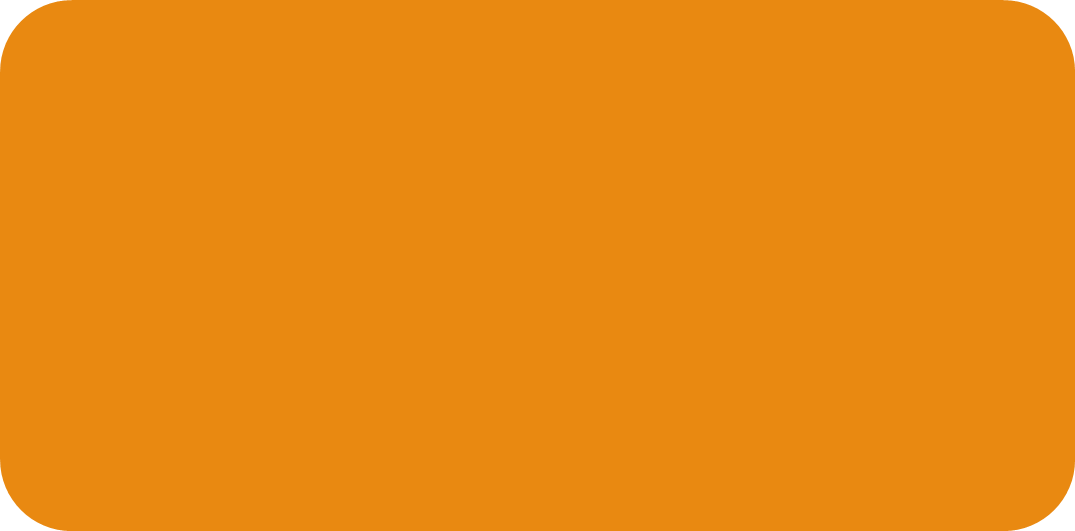 Minimalno 50% vrijednosti razvojnog sporazuma mora biti usmjereno na projekte sa izravnim efektom na gospodarstvo po svakoj županiji.
ITU korisnici
ITU gradovi ne mogu izravno biti korisnici sredstava razvojnog sporazuma do ugovaranja minimalno 70% sredstava iz ITU-a:
Osijek
Slavonski Brod
Korisnici intervencijskih planova
Gradovi korisnici intervencijskih planova ne mogu izravno biti korisnici sredstava razvojnog sporazuma do ugovaranja minimalno 50% sredstava iz “intervencijskih planova”.
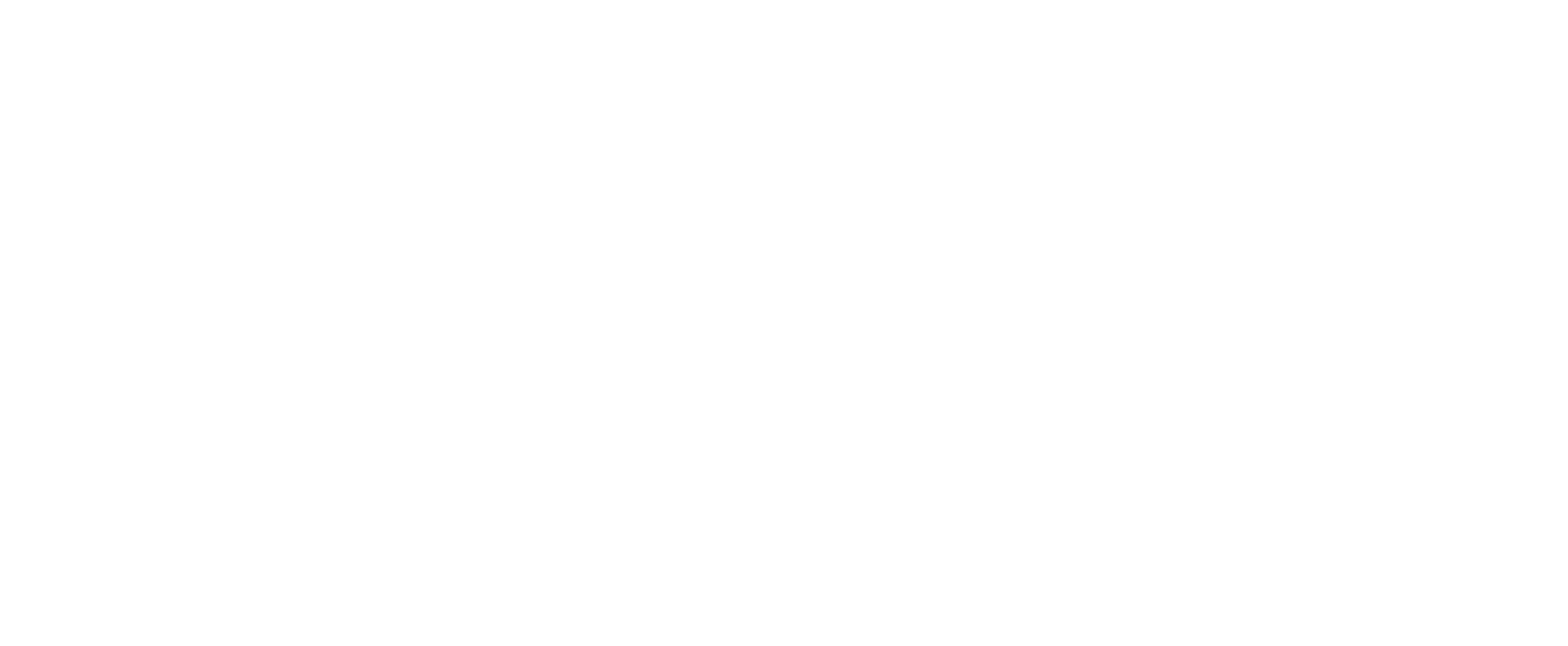 HVALA NA PAŽNJI!